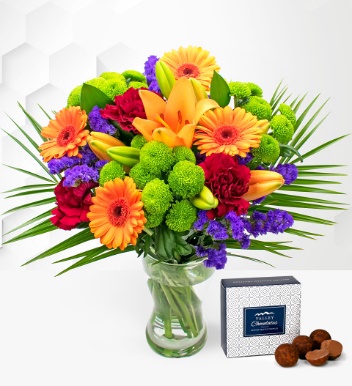 Welcome to Online class
Solayman
B.A Hon’s, M.A (English)
Lecturer in English
Baghun M.U. Alim Madrasa
Kaligonj, Gazipur
Class: Nine/Ten
Subject: English 2nd Paper
Duration: 45 Minutes
What can you see in the slide?
Article
So, our today’s lesson is-
Article
By the end of the applied grammar you will have-
  Articles & its classification.
 Use of Articles.
 Omission of Articles.
Article
A, an and the are called article. Normally article is used 
before Noun. But it is also used before Noun, Adjective or 
 Adverb to demonstrate definitely or indefinitely. When 
adjective or adverb is used before noun , article is used
before adjective or adverb.
For example: Kamal is a boy. He is a good boy.
Articles are two kinds.
2. Definite
The
Indefinite
A, an
Vowels :a, e, i, o, u
Consonants: b, c, d, f, g, h, j, k, l, m, n, p, q, r, s, t, v, w, x, y, z
He is ------ good boy.
Put ‘a’ before consonant and put ‘an’ before vowel.
He is ------ honest man.
Put ‘an’ when ‘h’ remains silent.
He is ------ one-eyed man.
Put ‘a’ before one.
He is ----- university student.
Put ‘a’ when vowel pronounces like ‘u’.
I am ----- M.A.
When abbreviation pronounces like vowel put ‘an’ .
When abbreviation pronounces like consonant put ‘a’ .
Individual Works:
Fill in the blanks with articles.
There is (a)------------ madrasah in our village. The name of my madrasa is Baghun M.U.Alim Madrasa. It is(b)  --------- famous  madrasa at Kaligonj. There is (c)------- big field in front of madrasa. Our principle is (d)--------- honest man. He is -------- M.A. Most of the teachers in this madrasa are ---------B.A.  After passing alim I want to be (f) -------- university student.
a
a
a
an
an
a
a
Evaluation:
What is article?

2. How many kinds of article?
Home Work
Write a paragraph on “Yourself” and underline the articles.
Thanks to all.